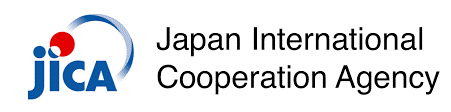 The Project on Capacity Development of KUKL to Improve Overall Water Supply Service In Kathmandu Valley
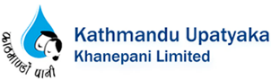 Standard Operation Procedure
For
KTM-WIP Output-4 Activity
( 03- Report Preparation)
Drafted 2022/12/16 by Koji KIMURA (JET)

Revised 2022/xx/xx by 
Revised 2023/xx/xx by
Revised 2023/xx/xx by
III - 1
SOP for KTM-WIP Output-4 Activity ( 03- Report Preparation )
I – Excel Objects
Prepare a chart you want to use in a report.

< Delete > unnecessary objects by clicking, selecting & deleting.
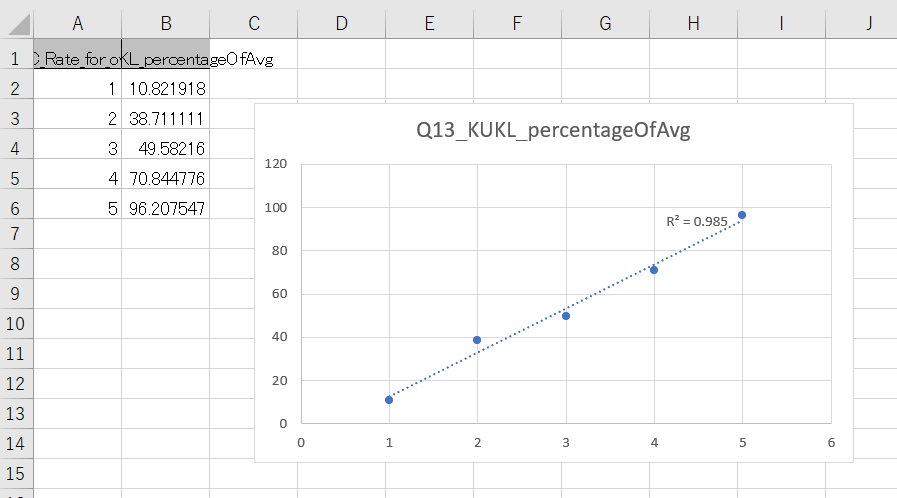 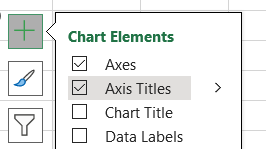 < Add “+” > “Axis Titles”  and input anything you should explain.
III - 2
SOP for KTM-WIP Output-4 Activity ( 03- Report Preparation )
I – Excel Objects
<< NOTE >>
Charts should always be understandable to others when they first look at them.
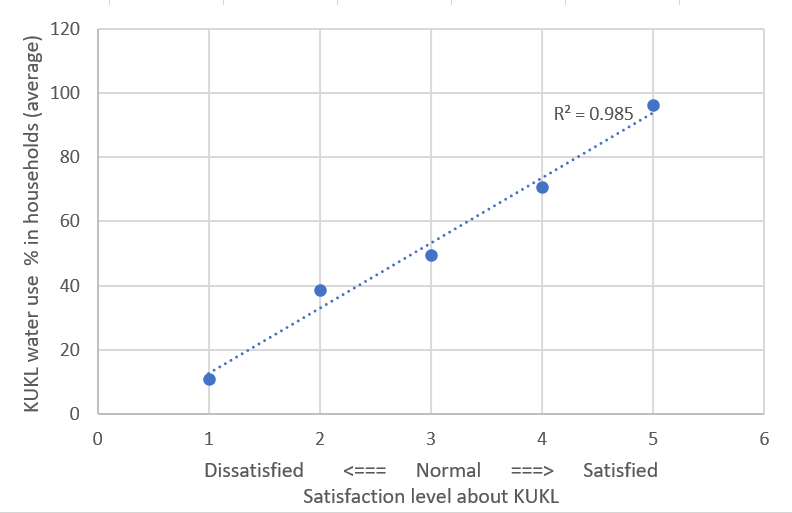 III - 3
SOP for KTM-WIP Output-4 Activity ( 03- Report Preparation )
I – Excel Objects
To add information such as calculation, make the chart transparent.

(@ a space in the chart) < Right click >
(@ “Format Chart Area”) < Fill > - select “No fill”
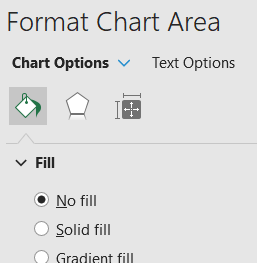 < Input > anything you should add, put texts in order so that they look nicer.

< View > - uncheck “Gridlines”.
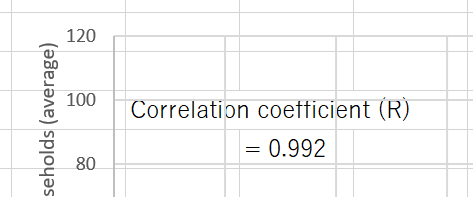 III - 4
SOP for KTM-WIP Output-4 Activity ( 03- Report Preparation )
I – Excel Objects
< Short-cut > (Window) + (Shift) + (S) and select an area you want to paste in the report.

<< NOTE >>  using “Snipping Tool” works the same.
(@ the right place in the report) 
< Paste > - 
< Press > the corner of the object and adjust the size.
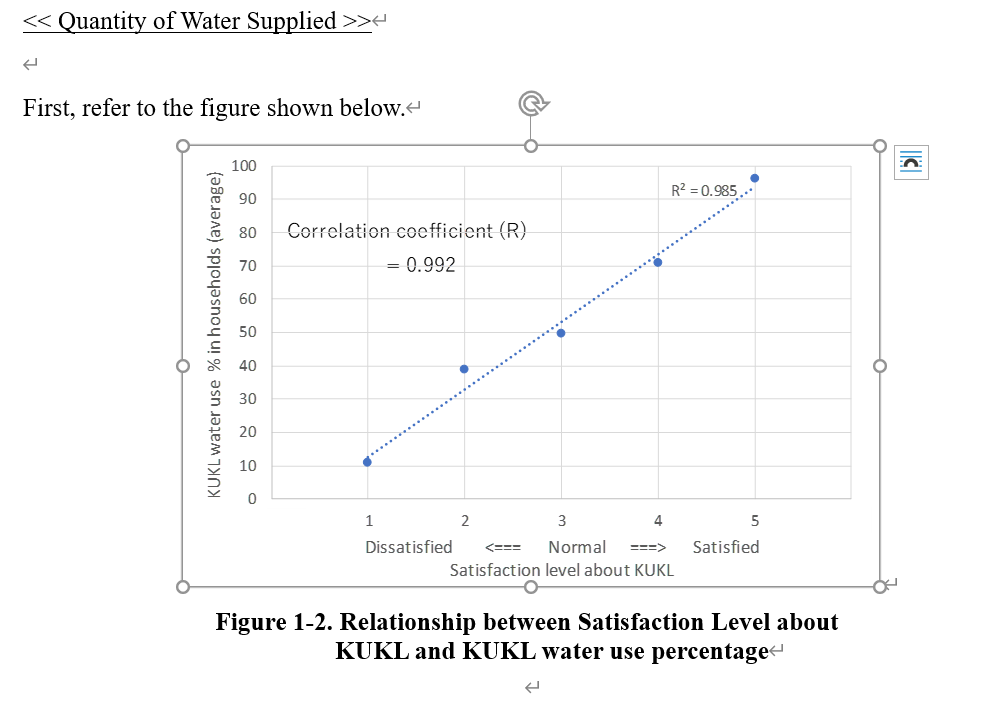 III - 5
SOP for KTM-WIP Output-4 Activity ( 03- Report Preparation )
II – Google Earth Objects
< File > - < Print > and edit description as you like.
Adjust the screen for suitable size and alignment.
< File > - < Print > and edit description as you like.
Adjust the screen for suitable size and alignment.
< Short-cut > (Window) + (Shift) + (S) and select an area you want to paste in the report.
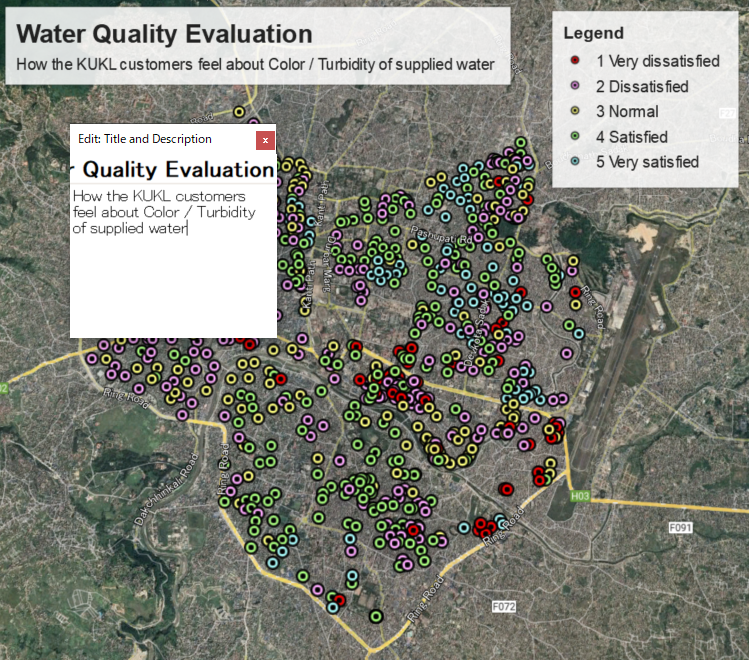 III - 6